My Top 5
A new approach to personal warmups
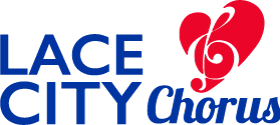 Choose a warmup from each row to custom make your own